Инвестиционный контракт
Инвестиционным контрактом (далее – «ИК») является договор на реализацию инвестиционного проекта, предусматривающий осуществление инвестиций и предоставление инвестиционных преференций.


           Инвестор;

           
           Уполномоченный орган по инвестициям (Комитет по инвестициям МИД РК).

Инвестиционным контрактом является модельным контракт.
Срок действия ИК - срок действия инвестиционных преференций.
Заключение ИК – 35 рабочих дней:
Рассмотрение заявки – 20 рабочих дней;
Подготовка – 10 рабочих дней;
Регистрация – 5 рабочих дней.
Вступление в силу - со дня регистрации.
Стороны ИК:
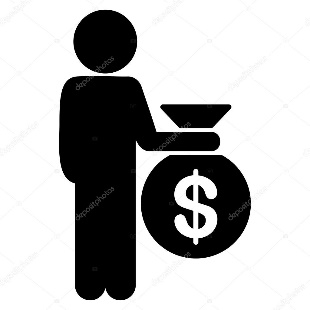 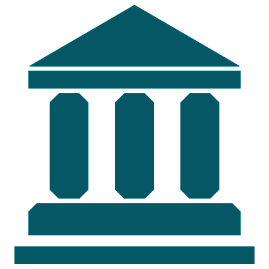 Как заключить ИК?
Приоритетные виды деятельности;

Сбор документов и подача заявки на представление инвестиционных преференций.

Документы, прикладываемые к заявке:
1) справки о государственной регистрации (перерегистрации) юридического лица;
2) копии устава юридического лица, заверенной подписью руководителя и печатью юридического лица.
3) бизнес-плана инвестиционного проекта, составленного в соответствии с требованиями, устанавливаемыми уполномоченным органом по инвестициям;
4) документов, подтверждающих размер (стоимость) запрашиваемого подавшим заявку юридическим лицом Республики Казахстан государственного натурного гранта и предварительное согласование его предоставления;
5) копий паспорта или документа, удостоверяющего личность привлекаемого иностранного работника (с переводом на казахский или русский язык), трудового договора, заключенного между работодателем и привлекаемым иностранным работником (с переводом на казахский или русский язык), документов, подтверждающих его квалификацию и (или) образование (с переводом на казахский или русский язык).

В случае, если заявка на предоставление инвестиционных преференций предусматривает предоставление преференций по налогам и (или) инвестиционной субсидии, инвестор представляет заключение государственной экспертизы предпроектной и (или) проектной документации, заверенное подписью руководителя, в порядке, определенном законодательством Республики Казахстан.
Примечание:
* заполняется при необходимости;
** для юридического лица, реализующего инвестиционный приоритетный проект по созданию новых производств;
*** для юридического лица, реализующего инвестиционный приоритетный проект по созданию новых производств, а также по расширению и (или) обновлению (реконструкция, модернизация) действующих производств.
Глава 4. Рабочая программа по инвестиционному проекту
 
             ________________________________________________________________
                                                                   (наименование)
Наименование инвестора: _________________________________________
Глава 5. Список и объем импортируемого технологического оборудования и комплектующих к нему, запасных частей, сырья и материалов, освобождаемых от обложения таможенными пошлинами в соответствии с законодательством Таможенного союза и (или) законодательством Республики Казахстан*.
Примечание:
* заполняется при необходимости
** информация по классификации товаров должна содержать полное коммерческое наименование, фирменное наименование, основные технические, коммерческие характеристики товаров и иную информацию, в том числе фотографии, рисунки, чертежи, паспорта изделий, и другие документы, заверенные подписью руководителя и печатью юридического лица подавшего заявку.
Глава 6. Инвестиционные преференции для инвестиционного приоритетного проекта предоставляются при соблюдении следующих условий согласно пункта 5 статьи 286 Предпринимательского кодекса Республики Казахстан от 29 октября 2015 года.
Приложение
к заявке на предоставление
инвестиционных преференций
 
Форма
Сведения о привлекаемой иностранной рабочей силе
БИЗНЕС-ПЛАН
РЕКОМЕНДАЦИИ ПРИ СОСТАВЛЕНИИ БИЗНЕС-ПЛАНА ИНВЕСТИЦИОННОГО ПРОЕКТА
1. Требования по составлению бизнес-плана инвестиционного проекта утверждены приказом Министра по инвестициям и развитию Республики Казахстан от 30 ноября 2015 года № 1133 «О некоторых вопросах государственной поддержки инвестиций» (далее – Приказ) согласно приложению 2.
2. Требования предъявляются при предоставлении юридическим лицом Республики Казахстан заявки на предоставление инвестиционных преференций. (далее – Заявка). Форма Заявки утверждена согласно приложению 1 к Приказу.
Бизнес-план инвестиционного проекта необходимо прошить и пронумеровать, заверить подписью первого руководителя и печатью юридического лица (при наличии).
Примечание:
*не заполняют юридические лица, реализующие инвестиционный проект.